Buitenschoolse Opvang en Activiteiten
Toelichting decreet BOA, doelstellingen en lokaal beleid
April 2022
Waarom een decreet BOA?
Wat zijn de doelstellingen?

Kinderen: ontplooiingskansen en speelmogelijkheden aanbieden
Ouders: combinatie arbeid, opleiding en gezin
Samenleving: sociale cohesie en gelijke kansen

​
Wat wordt er verwacht?

Komen tot een geïntegreerd aanbod van buitenschoolse activiteiten 
via samenwerking tussen relevante actoren
en met een regierol voor de lokale besturen

​
[Speaker Notes: Het decreet heeft drie doelstellingen:
We geven kinderen speelmogelijkheden en ontplooiingskansen, maar ook keuzevrijheid en recht op rust.
We bieden ouders de mogelijkheid om werk, opleiding en gezin vlot te combineren.
We creëren een aanbod buitenschoolse opvang en activiteiten dat toegankelijk en betaalbaar is voor iedereen. Het draagt op die manier bij tot een harmonieuze samenleving.
Kinderen krijgen meer kansen om zich te amuseren én hun talenten te ontwikkelen.


De Vlaamse overheid streeft naar een geïntegreerd aanbod van buitenschoolse opvang en activiteiten – afgekort ‘BOA’- voor álle kinderen en gezinnen. Dit wil zeggen dat alle lokale spelers, (buitenschoolse opvang, sportclub, de bibliotheek, speelplein…), zo goed mogelijk samenwerken in functie van een kwaliteitsvolle vrije tijd voor kinderen. Het lokaal bestuur heeft de regie in handen en stippelt met de verschillende partners een lokaal buitenschools beleid uit.

Kinderen en ouders moeten vaak kiezen voor ofwel opvang of een activiteit. Dit decreet wil daarom lokale besturen, vrijetijdsactoren en kinderopvang stimuleren om samen te gaan werken zodat ouders en kinderen meer kunnen kiezen.]
Scope van het decreet
Heel concreet:
Organisatie van buitenschoolse opvang
Afstemming met buitenschoolse activiteiten (breder aanbod opvang en vrije tijd)

Ambitieuzer:
Met BOA willen we voor alle kinderen een leuke vrije tijd, waarbij ze hun talenten kunnen ontwikkelen. Iedereen die daar een steentje toe bijdraagt, is welkom om mee na te denken. Door lokaal samen te werken en het diverse aanbod beter op elkaar af te stemmen, verhoog je de toegankelijkheid ervan.
Lokaal bestuur als regisseur
Rol en opdrachten
Lokaal bestuur kent lokale context en lokale noden

Ontwikkelen van een lokaal beleid rond BOA
Beslissen over besteding en verdeling middelen

Samenwerking met andere gemeenten is mogelijk

Thema BOA zit op kruispunt: diverse diensten betrokken of trekker (opvang, vrijetijdsdienst, huis van het kind, jeugddienst, flankerend onderwijsbeleid…)

Lokaal bestuur = neutrale regisseur & transparant
Ontwikkeling lokaal verhaal
Elke gemeente heeft een uniek aanbod opvang en vrije tijd.
Vormgeven van het beleid is een proces
Perspectief gezinnen en kinderen: wat is er nodig?
Perspectief BOA-aanbieders: wat is er? Wat is ieders sterkte? Waar zijn er noden?
Waar willen we samen naar toe? Tijd maken voor gezamenlijke visie en ambitie
Hoe ambities waarmaken? Hoe middelen inzetten ifv visie?

Decreet vraagt bijzondere aandacht voor:
Toegankelijkheid: kwetsbare gezinnen en kinderen met een specifieke zorgbehoefte
Voldoende aanbod kleuteropvang
Multifunctioneel gebruik infrastructuur
[Speaker Notes: • Kwetsbare gezinnen en kinderen met een specifieke ondersteuningsbehoefte. Ook deze kinderen en gezinnen hebben recht op ontmoetings- en ontplooiingskansen in hun vrije tijd.
• Voldoende aanbod kleuteropvang met een kwaliteitslabel. -> minder alternatieven in het vrijetijdsaanbod, meer nood aan veilig nest
• Multifunctioneel en efficiënt inzetten van infrastructuur.]
Lokaal samenwerkingsverband BOA
Forum voor ontwikkeling lokaal verhaal BOA
Lokaal bestuur als initiatiefnemer
Indien niet: via oproep of lokaal initiatief
Één lokaal samenwerkingsverband per stad of gemeente (of intergemeentelijk)

Deelnemers : relevante samenstelling BOA-partners
Zorg voor diversiteit in sectoren en gebruikers: welzijn, onderwijs, jeugd, cultuur, sport, diverse gebruikers, losse initiatieven, academies…
Bestaande platformen kunnen als vertrekbasis dienen of mee participeren (Huis van het Kind, Jeugdraad, Lokaal Overleg Kinderopvang…)
Niemand is verplicht deel te nemen (wel interessant!)
[Speaker Notes: Lokaal samenwerkingsverband =
Binnen het grondgebied van een lokaal bestuur wordt samengewerkt in één lokaal een samenwerkingsverband van verschillende actoren die relevant zijn voor buitenschoolse activiteiten.
Bij samenwerkende lokale besturen (over gemeenten heen) is er één lokaal samenwerkingsverband!

Vrijwillige deelname =
De deelname aan het lokaal samenwerkingsverband mag geen voorwaarde zijn voor erkenning of voor financiële, personele, logistieke of infrastructurele ondersteuning van actoren door het lokaal bestuur. 

Diverse samenstelling =
Actoren uit jeugd, sport, onderwijs, welzijn, cultuur, samenwerkingsverband (vb. Huis van het Kind) MET inbreng van ouders en kinderen.]
Opdrachten samenwerkingsverband
(niet-bindend) advies geven aan lokaal bestuur
Uitvoeren van het lokaal beleid 
Ontwikkelen van concrete doelstellingen + acties coördineren 
Stimuleren Nederlands als verbindende taal

Opdrachten realiseren in samenspraak

Samenwerkingsverband BOA is hét forum voor eigenaarschap & draagvlak uitvoering lokaal beleid BOA
[Speaker Notes: Het lokaal samenwerkingsverband kan het lokaal bestuur adviseren bij de uitvoering van opdrachten inzake regie en geeft mee concrete invulling aan het lokaal beleid buitenschoolse activiteiten, dat deel uitmaakt van de (strategische) meerjarenplanning van het lokaal bestuur.

Daarnaast ontwikkelt het lokaal samenwerkingsverband gezamenlijke operationele doelstellingen buitenschoolse activiteiten en coördineert het operationele acties van de relevante actoren, binnen de door het lokaal bestuur ter beschikking gestelde middelen. Vooropgesteld wordt dat initiatieven elkaar gaan versterken, vanuit hun eigenheid, onder meer door het delen van expertise. Het lokaal samenwerkingsverband houdt rekening met de behoeften van alle kinderen en met de mogelijkheden van de actoren binnen het werkingsgebied.

De ondersteuning van de verwerving van de Nederlandse taal door (jonge) kinderen, ook met het oog op het gelijkekansenbeleid, is een beleidsdoelstelling van de Vlaamse overheid. Buitenschoolse activiteiten dragen bij aan de taalontwikkeling van het kind: kansen krijgen om in een sfeer van vrije tijd, zonder formele of informele leerdruk, Nederlands te verwerven en van elkaar te leren]
Het kwaliteitslabel voor kleuteropvang
Waarom?
Warm nest binnen geheel van lokaal BOA aanbod
Stimuleren kwaliteit opvangaanbod

Verplicht? Neen! 
Je toont aan kinderen, gezinnen en partners dat je actief werkt aan kwaliteit binnen dat specifiek kader
Link met financiële ondersteuning

Enkel kleuters?
Focus kleuters (=voorrang)
Oudere kinderen kunnen ook deelnemen
Kwaliteitslabel kleuteropvang
De kwaliteitsvoorwaarden
Enkele algemene voorwaarden
Link lokaal bestuur, openingsuren, rechtspersoonlijkheid
Ruimte voor samenwerking

Inhoudelijke voorwaarden
Organisatorisch beleid	->	visie op kinderen, gezinnen, je aanbod en kwaliteit
Toegankelijkheid	->	7 B’s & aandacht voor inclusie en diversiteit
Pedagogisch beleid	->	Kinderen begeleiden in hun vrije tijd
Medewerkersbeleid	->	Wie is je medewerkersploeg en hoe ondersteun je ze?
Monitoring en evaluatie	->	Vinger aan de pols & verbeteringen aan je werking

In de brochure lees je de details
[Speaker Notes: - Flexibiliteit in regelgeving: “in groepen waar je kleuters opvangt”: dus gemengde werking kan, infrastructuur delen kan… Belang transparantie als je naar mengvorm evolueert. Bedoeling vooral om samenwerking te stimuleren
Qvoorwaarden bv. ratio en competenties
Doelgerichte regelgeving]
Hoe gebeurt de omslag naar BOA?
Overgangstermijn van 5 jaar: tem 31 december 2025
Samenwerkingsverband en lokaal bestuur gaan aan de slag
Opgroeien continueert financiering organisatoren buitenschoolse opvang
Huidige erkende sector krijgt automatisch kwaliteitslabel

Na overgangstermijn: vanaf 1 januari 2026
Uitrol uitgestippeld beleid
Opgroeien financiert lokale besturen
Lokale besturen financieren BOA, inclusief buitenschoolse opvang
[Speaker Notes: “Opgroeien continueert financiering organisatoren BKO”
Behoud huidige subsidie voor organisatoren
In vereenvoudigde vorm
Subsidievoorwaarden afgestemd op voorwaarden kwaliteitslabel
Subsidies gegroepeerd op niveau gemeente
Lees meer in brochure transitiesubsidies


In overeenstemming met alle organisatoren BKO die recht hebben op subsidie, kan overgangstermijn ingekort worden. 
Subsidie rechtstreeks naar lokaal bestuur
Doen wanneer je weet wat je met de subsidie gaat doen (visie en beleid




Na 2026: opgroeien subsidieert niet langer rechtstreeks organisatoren buitenschoolse opvang]
Financiering lokale besturen
Vanaf 1 januari 2026
Elk lokaal bestuur ontvangt een BOA-subsidie

Doel: ondersteunen lokale besturen bij opdrachten ​
Middelen moeten aan Vlaamse beleidsprioriteiten worden besteed​
Regierol vervullen, realisatie BOA en samenwerking​
Financieren kleuteropvang met kwaliteitslabel​

​BOA-middelen staan niet op zich!​
Binnen gemeentefonds vandaag al middelen naar opvang, flankerend onderwijsbeleid, cultuur, jeugd, sport, speelinfrastructuur, academies…
[Speaker Notes: Door relance + investering VL: nu al 43 lokale besturen die subsidie krijgen]
Financiering lokale besturen
Vanaf 1 januari 2026
Subsidie gebaseerd op
Aantal kinderen: schoolgaand + inwonend
Toegankelijkheid van het aanbod

Basisprincipe:
Inzet middelen volgens lokale BOA-visie & beginselen behoorlijk bestuur

Bijkomend principe eerste legislatuur
Inzet op voldoende opvangaanbod (2026-2031)
Details nog uit te klaren
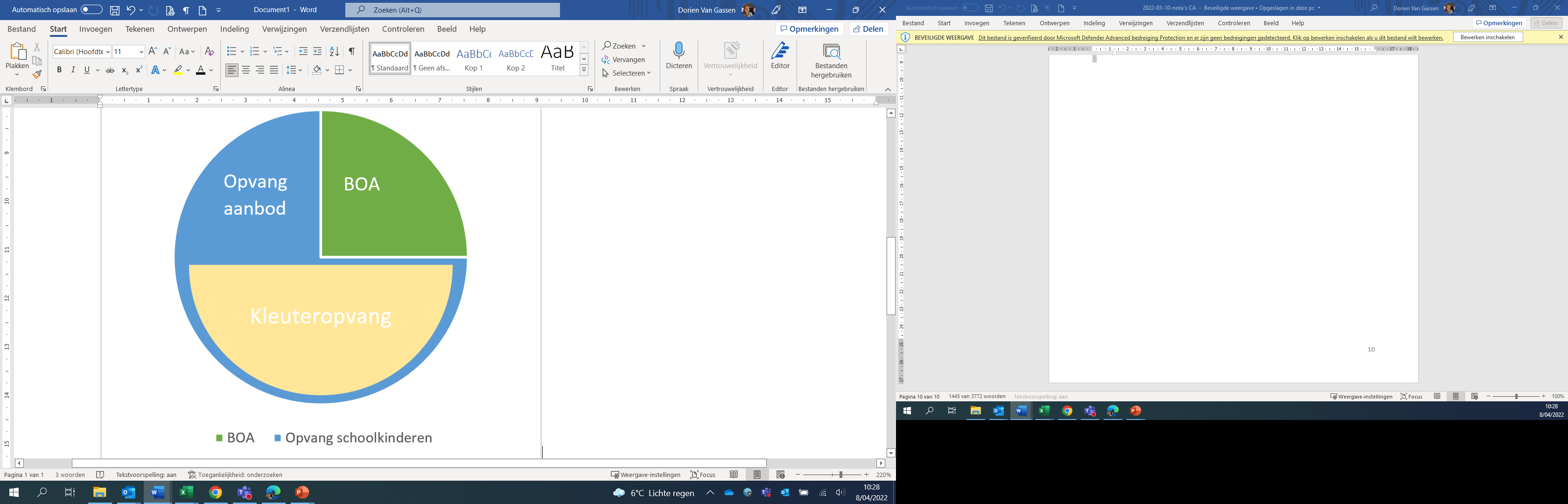 [Speaker Notes: Heel divers beeld in Vlaanderen
Subsidie BKO erg ongelijk verdeeld
BKO is niet gelijk aan BOA:
soms meer, soms minder -> veel impact op lokale dynamiek
Compensatie nog eerste vier jaar voor grote verliezers
BOA doelstellingen anders dan IBO: belang samenwerking!
Kleuring in functie van continuïteit, voldoende aandacht voor opvangaanbod
Subsidie BOA is maar deeltje van geheel investeringen lokaal bestuur (die reeds vandaag ook al gebeuren)]
Veel theorie?
Ontwikkeling inspiratiekader
Lokale praktijken van samenwerking maken “BOA” concreet

Zes relevante thema’s
Wat?
Reflectievragen
Inspirerende praktijk

Ontwikkeld met actoren uit Onderwijs, Steden en Gemeenten, Welzijn, Cultuur, Jeugd, Sport, gebruikers…
Inspiratiekader BOA
Voor wie? Inspireren van lokale besturen en hun partners

Hoe? Met diverse voorbeelden, van kleine samenwerkingen tot geïntegreerde praktijken
Toegankelijkheid
Samenwerking / geïntegreerd aanbod
Kwaliteit van het geheel
Inspraak kinderen en gezinnen
Communicatie
Monitoring en evaluatie
Enkele voorbeelden
Het speelplein en de opvang hebben dezelfde speelvisie en werken doorheen de dag samen. (Evergem)
Een circusatelier organiseert 10 lessen in de buitenschoolse opvang (Leuven)
De buitenschoolse opvang doet de voor- en naopvang op het speelplein (Geraardsbergen)
Lasso (cultuurorganisatie) ging samen met het IBO na welke interesses de kinderen hadden. Op basis daarvan werden vier culturele uitstappen gepland (Brusssel)
In Eeklo leidde de bouw van een nieuw sportcomplex tot een evidente samenwerking tussen naschoolse opvang en sport.
De buitenschoolse opvang en speelplein delen hetzelfde gebouw en helpen elkaar. (Puurs)
Intussen staat het inspiratiekader online! www.opgroeien.be/boa/inspiratiekader
Samengevat
Decreet ambieert verhaal van lokale samenwerking BOA, in functie van lokale noden

Lokaal bestuur is trekker van dit verhaal
Lokaal samenwerkingsverband schrijft mee & realiseert lokaal verhaal
Op termijn gaat financiering naar lokaal bestuur
Een inspiratiekader biedt inspiratie om aan de slag te gaan
Kleuteropvang kan een kwaliteitslabel aanvragen

Nu in overgangstermijn = hét moment om na te denken over toekomst!

Meer informatie op: www.opgroeien.be/boa
Bedankt!